Onderzoekend lerenWerkt onderzoekend leren?
Tool IB-2: Bewijs verkennen
© 2016 mascil project (G.A. no. 320693). Lead partner University of Nottingham; CC-NC-SA 4.0 license granted. The project mascil has received funding from the European Union’s Seventh Framework Programme (FP7/2007-2013).
Overzicht
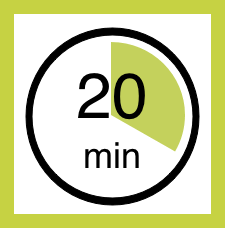 Doel: 
Nadenken over de effectiviteit van onderzoekend leren. 
We zullen:
Onderzoeksresultaten beschouwen;
Bespreken welke beweringen gemaakt kunnen worden over de effectiviteit van onderzoekend leren.
[Speaker Notes: Het doel van deze tool is om na te denken over de effectiviteit van onderzoekend leren.
Het is een discussieactiviteit die gebasseerd is op onderzoeksresultaten, deze helpen om na te denken over welke beweringen docenten kunnen maken over de effectiviteit van onderzoekend leren. Deze activiteit is geschikt voor docenten  in wiskunde en in de natuurwetenschappen.]
Wat telt als bewijs?
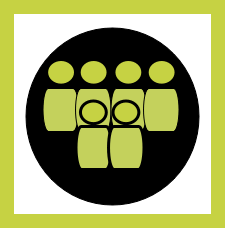 Hoe weten we of onderzoekend leren werkt?

Wat telt als bewijs:
Betrokkenheid van leerlingen?
Leerrendement?
[Speaker Notes: Start door met de docenten te bespreken hoe ze denken te weten of deze onderzoeksbenaderingen werken. Ze kunnen bijvoorbeeld denken aan grotere betrokkenheid van de leerlingen of meer leerrendement.]
Anderson’s conclusie
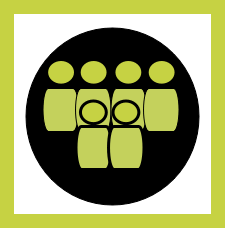 Hoewel bepaalde onderzoeksresultaten suggereren dat leerlingen die blootgesteld worden aan onderzoeksgeoriënteerde instructie een beter em diepgaanderbegrip van natuurwetenschappen verkrijgen .... en betere prestaties neerzetten, is een groot deel van het bewijs gebaseerd op kleinschalige kwalitatieve of correlatieonderzoeken. In het samenvatten van de resultaten …trok Anderson (2002) de conclusie dat onderzoeksgeoriënteerd lesgeven “zou kunnen werken” (p. 4).
[Speaker Notes: Deel het artikel uit van Smith et al. (2007) getiteld: Inquiry-Oriented Instruction in Science: Who Teaches That Way? (Onderzoeksgeoriënteerde Instructie in de Natuurwetenschappen) en leg ze het volgende citaat uit dit artikel voor en vraag ze om Andersons voorzichte conclusie te bespreken die in dit citaat genoemd wordt:
 
Hoewel bepaalde onderzoeksresultaten suggereren dat leerlingen die blootgesteld worden aan onderzoeksgeoriënteerde instructie een beter em diepgaanderbegrip van natuurwetenschappen verkrijgen .... en betere prestaties neerzetten, is een groot deel van het bewijs gebaseerd op kleinschalige kwalitatieve of correlatieonderzoeken. In het samenvatten van de resultaten …trok Anderson (2002) de conclusie dat onderzoeksgeoriënteerd lesgeven “zou kunnen werken” (p. 4).

Bron: http://epa.sagepub.com/content/29/3/169.full.pdf+html]
Finishing off
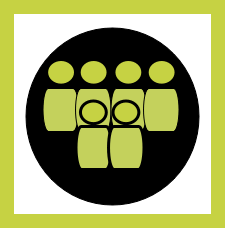 Bespreek hoe je de effectiviteit van onderzoekend leren in jouw lespraktijk kan onderzoeken.  Wordt het als groep eens over een specifieke onderzoeksvraag die jullie willen onderzoeken en welk ‘bewijs’ nodig is.

Voer het onderzoek uit voor de volgende sessie en reflecteer hierop.
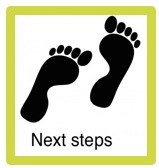 [Speaker Notes: Laat de docenten nu beginnen om als groep een onderzoeksvraag te formuleren die verband houdt met hoe effectief onderzoeksgerichte onderwijsbenaderingen zijn en waarom dit zo is. De groep kan bijvoorbeeld de verschillen willen verkennen in de antwoorden en resultaten van de leerlingen zowel op het gebied van betrokkenheid als op het terrein van prestaties bij het gebruiken van opdrachten voor onderzoekend leren en bij een benadering met meer traditionele opdrachten. Aan de andere kant willen ze misschien liever iets specifieker ergens naar kijken, zoals de taal die leerlingen gebruiken wanneer ze bezig zijn met een onderzoeksopdracht.
 
Vraag ze in het bijzonder om na te denken over hun eigen klassen en lessen en over de soorten bewijs die zij mogelijk kunnen verzamelen om de beweringen te onderbouwen dat de onderzoekend leren aanpak effectief is. Moedig ze aan om kritisch te zijn over ‘bewijs’ zoals een grotere betrokkenheid van de leerlingen, wat niet noodzakelijkerwijs resulteert in een groter leerrendement.
 
Vraag ze om hun vraag te onderzoeken in hun klassen en bereid te zijn hier in een volgende bijeenkomst verslag van uit te brengen aan de groep. Moedig ze wanneer ze verslag uitbrengen aan om te reflecteren op wat ze geleerd hebben over de effectiviteit (of anderszins) van onderzoekend leren benaderingen.

References
Anderson, R. D. (2002). Reforming science teaching: What research says about inquiry. Journal of science teacher education, 13(1), 1-12.
Smith, T. M., Desimone, L. M., Zeidner, T. L., Dunn, A. C., Bhatt, M., & Rumyantseva, N. L. (2007). Inquiry-oriented instruction in science: Who teaches that way?. Educational evaluation and policy analysis, 29(3), 169-199.]